Introduction to the CREO 4.0 Interface
Modeling Environment – Viewport, Menus and Model Tree
CREO Options – The Heart of CREO
Model Properties – Changing Material Properties
Sketching – Constraints and Dimensions
Base Feature Geometry Creation
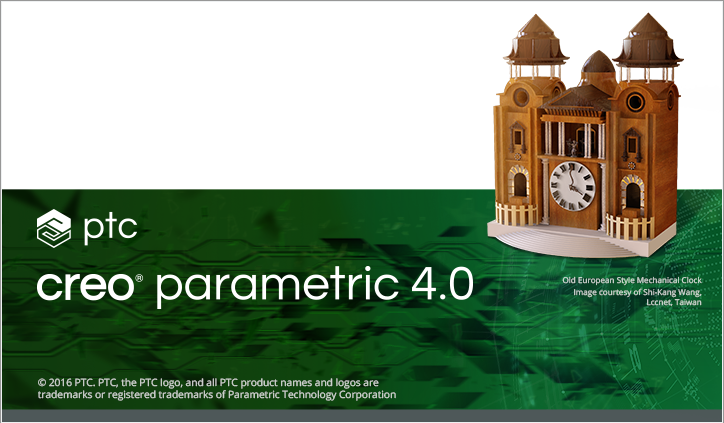 Interface
1
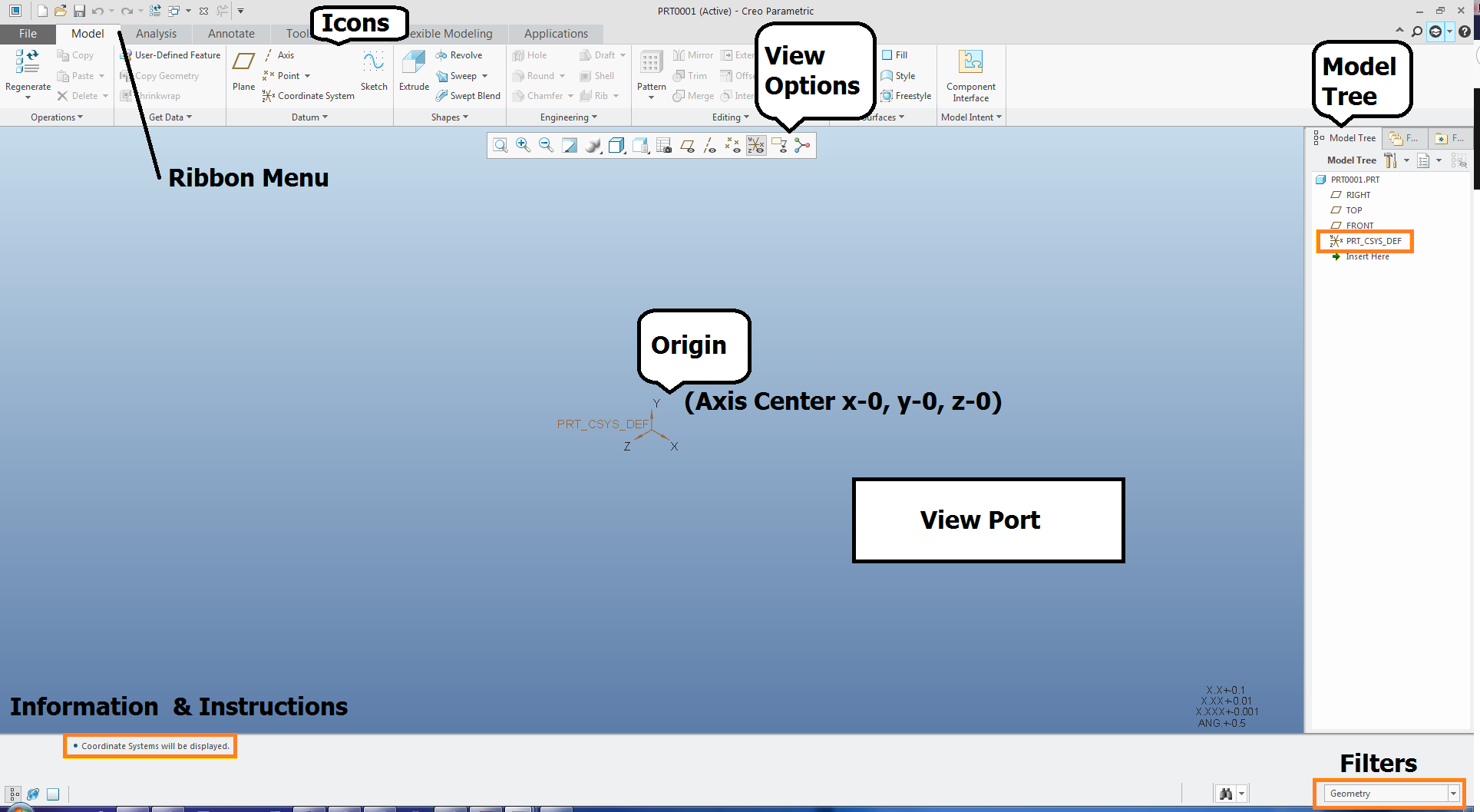 Interface
2
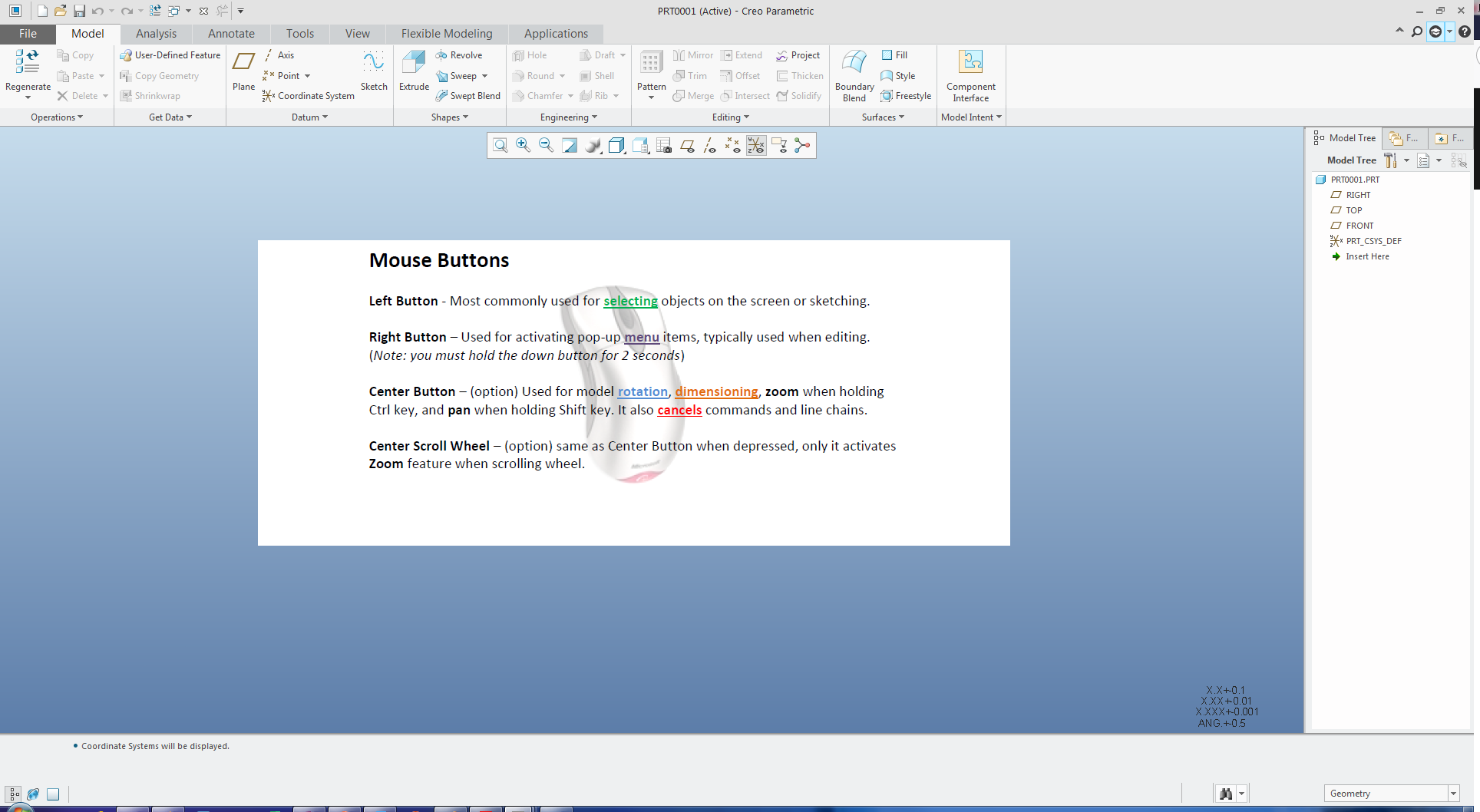 Interface
3
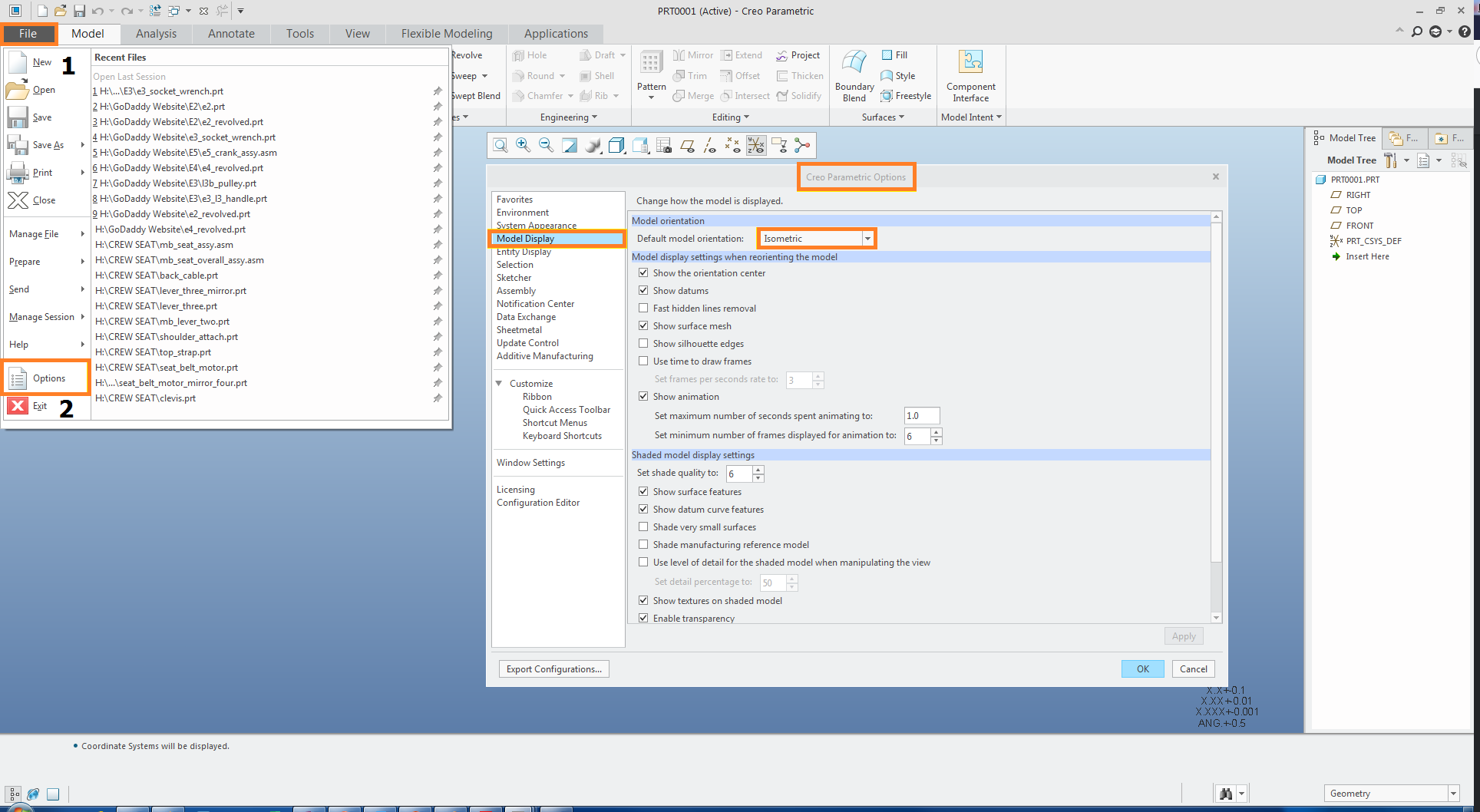 Options & Properties menus
the heart of CREO
Interface
4
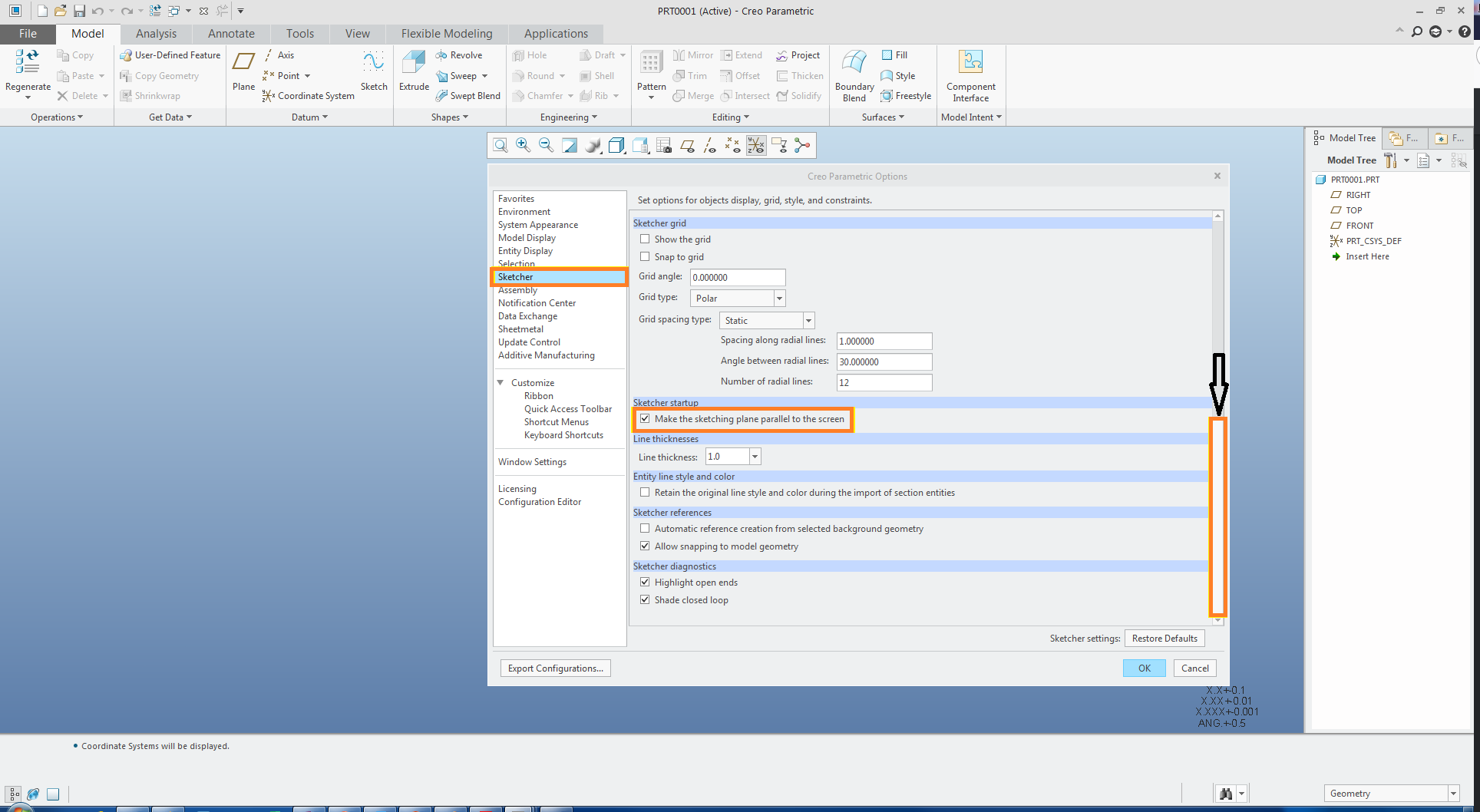 Interface
5
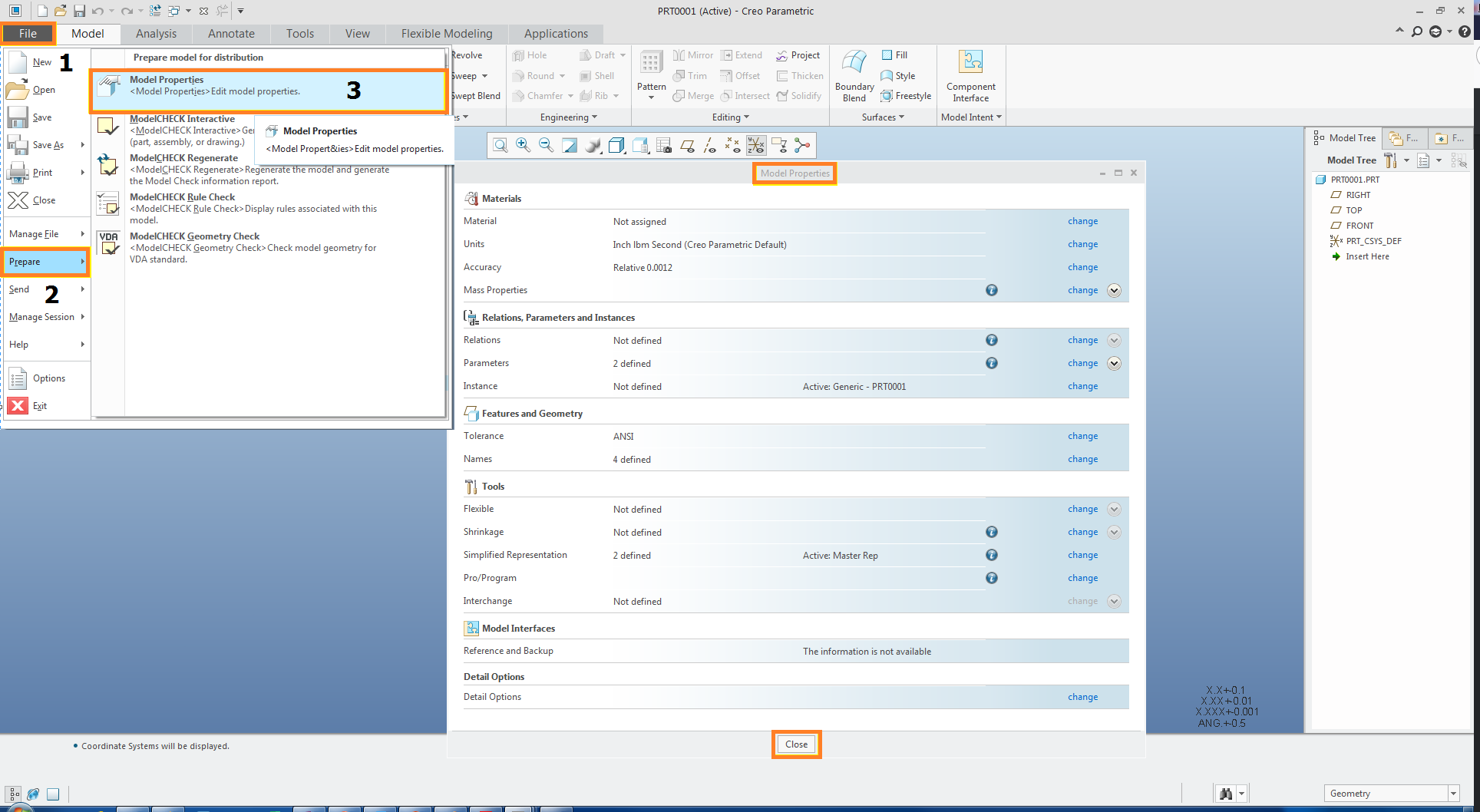 Model Properties
Interface
6
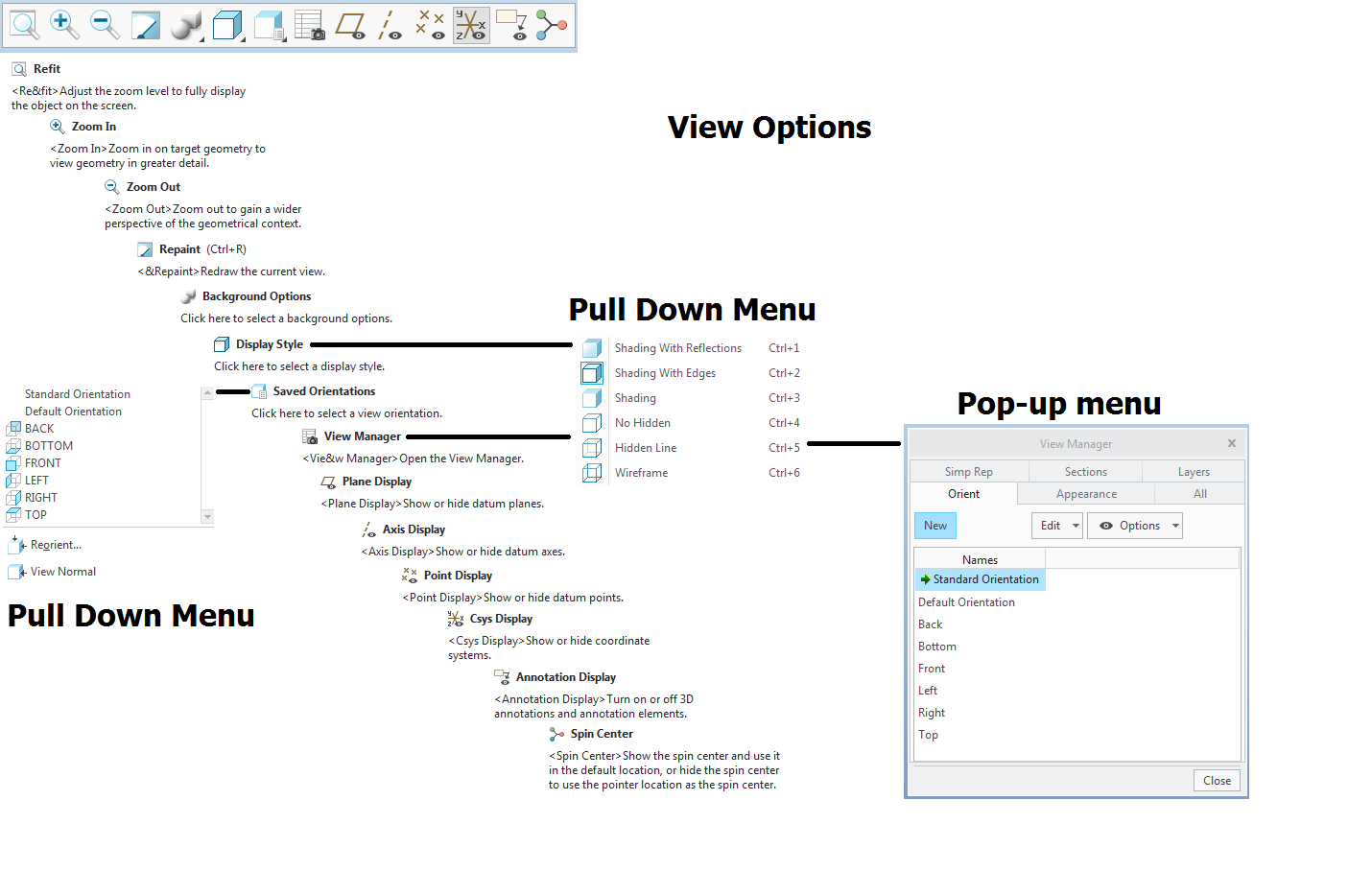 Interface
7
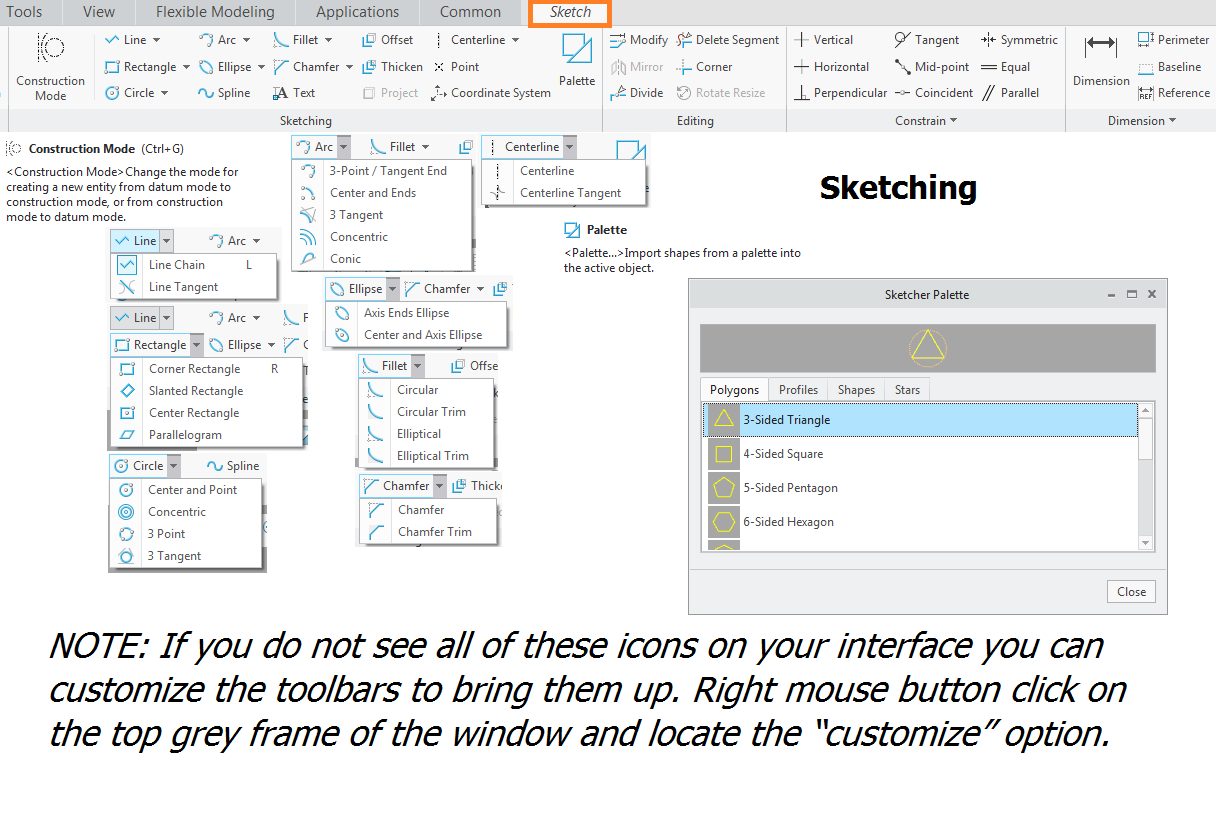 Interface
8
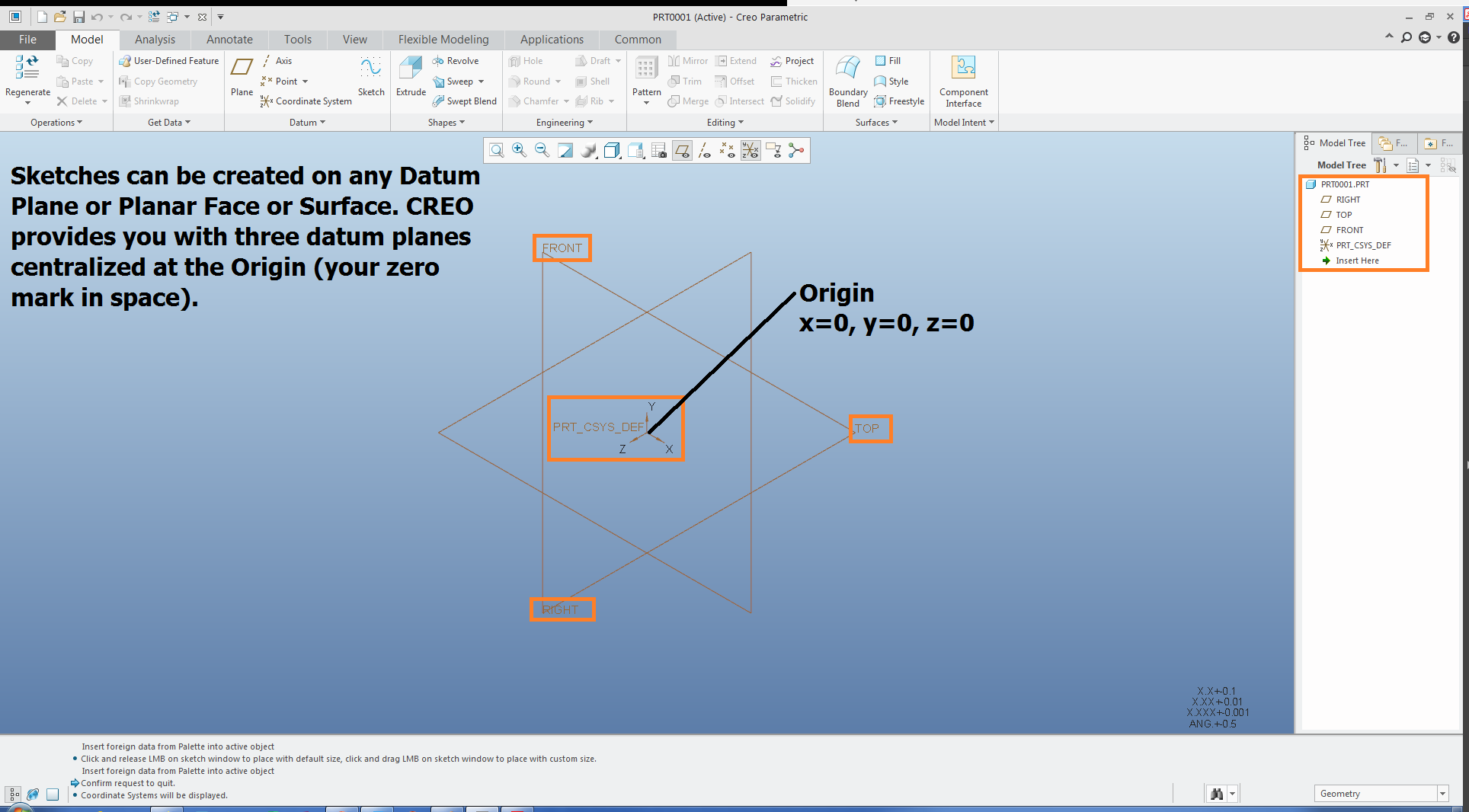 Interface
9
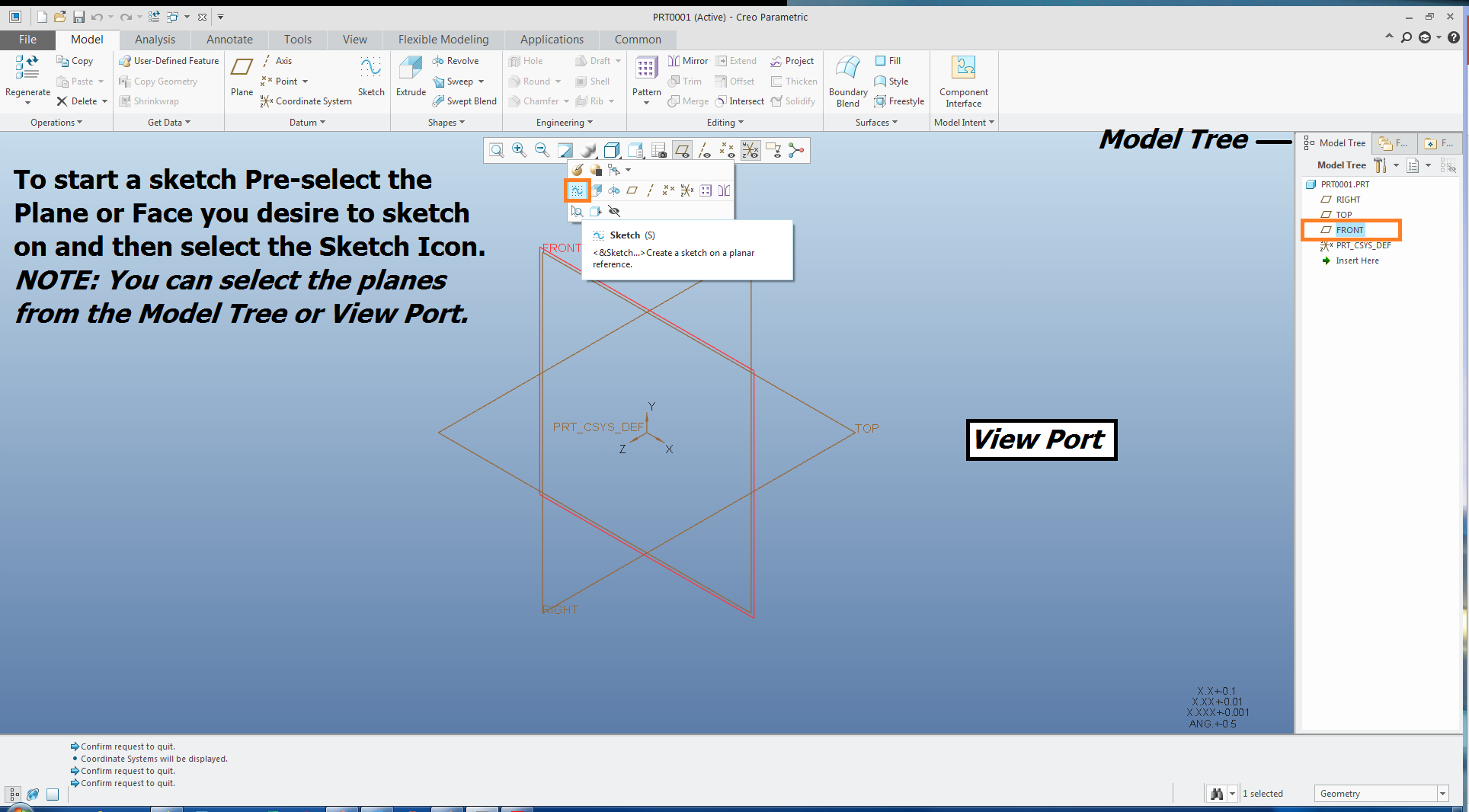 Interface
10
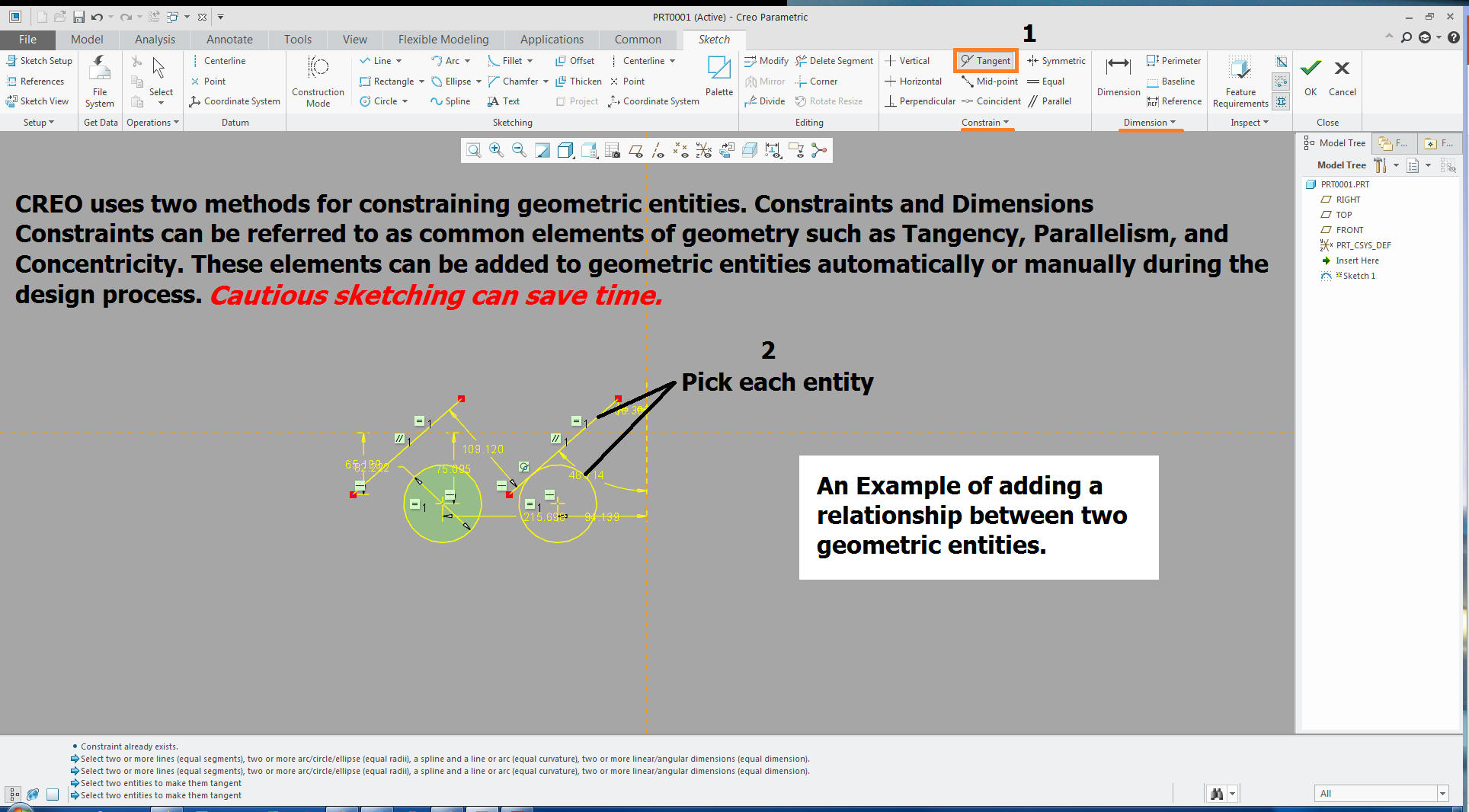 Interface
11
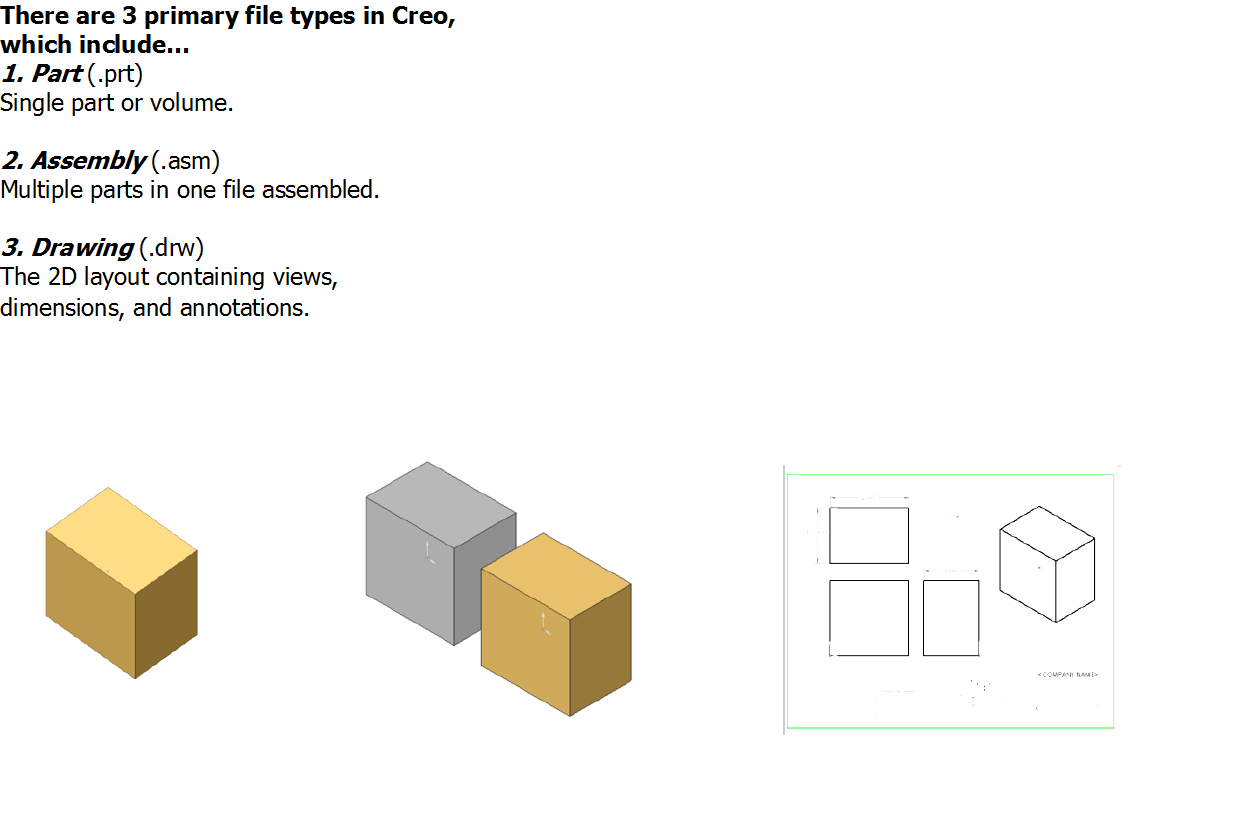 Interface
12
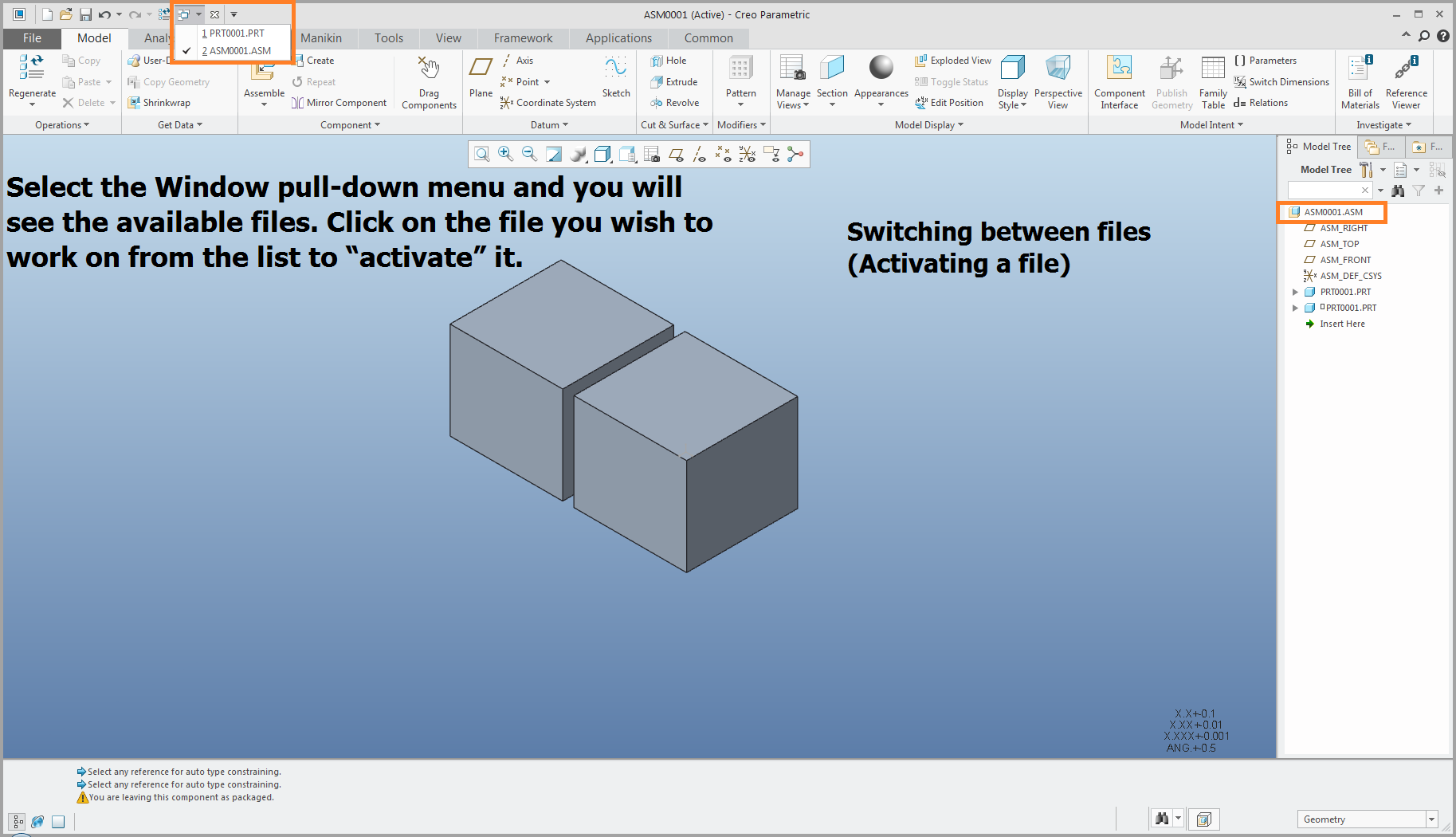 Interface
13
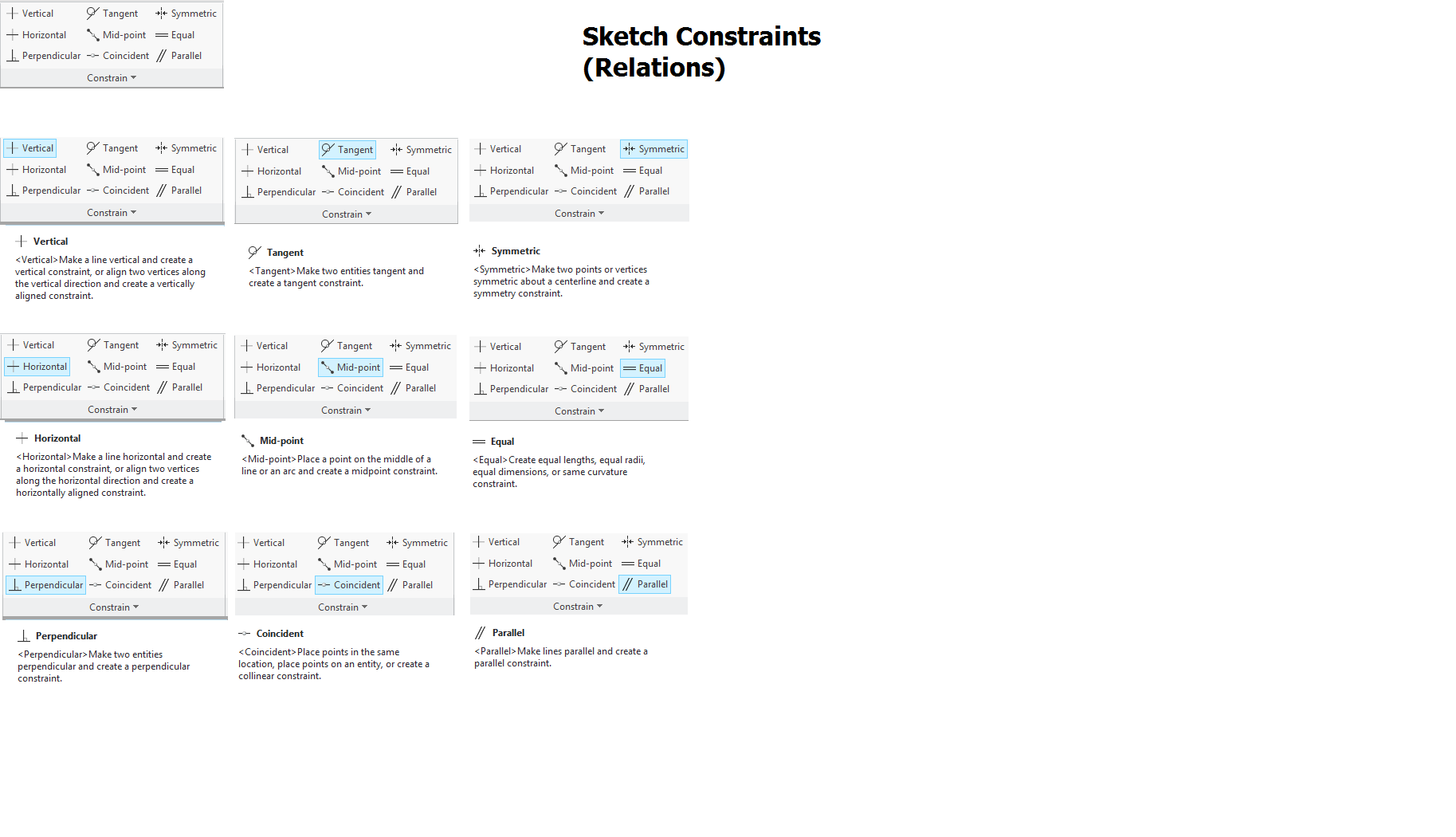 Interface
14
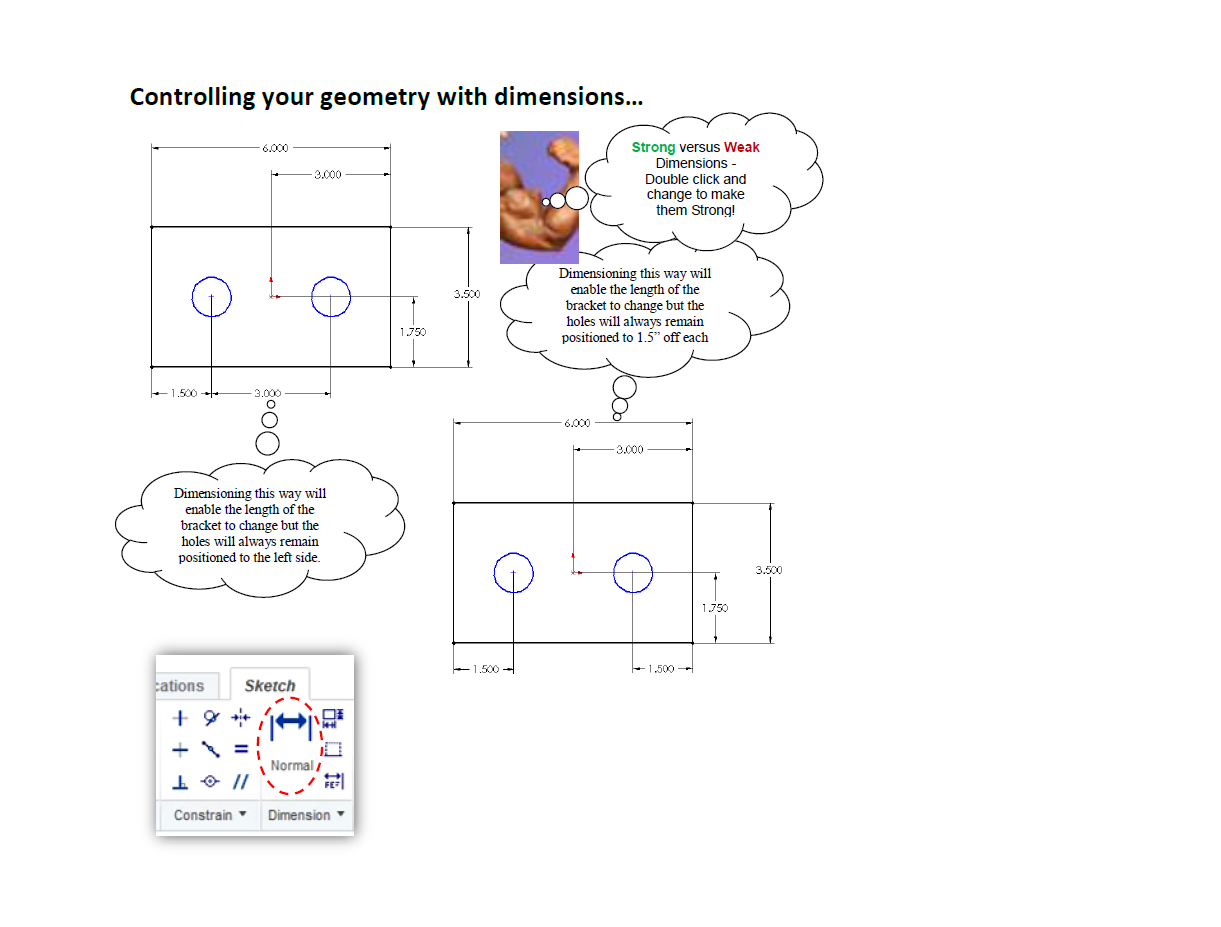 Interface
15
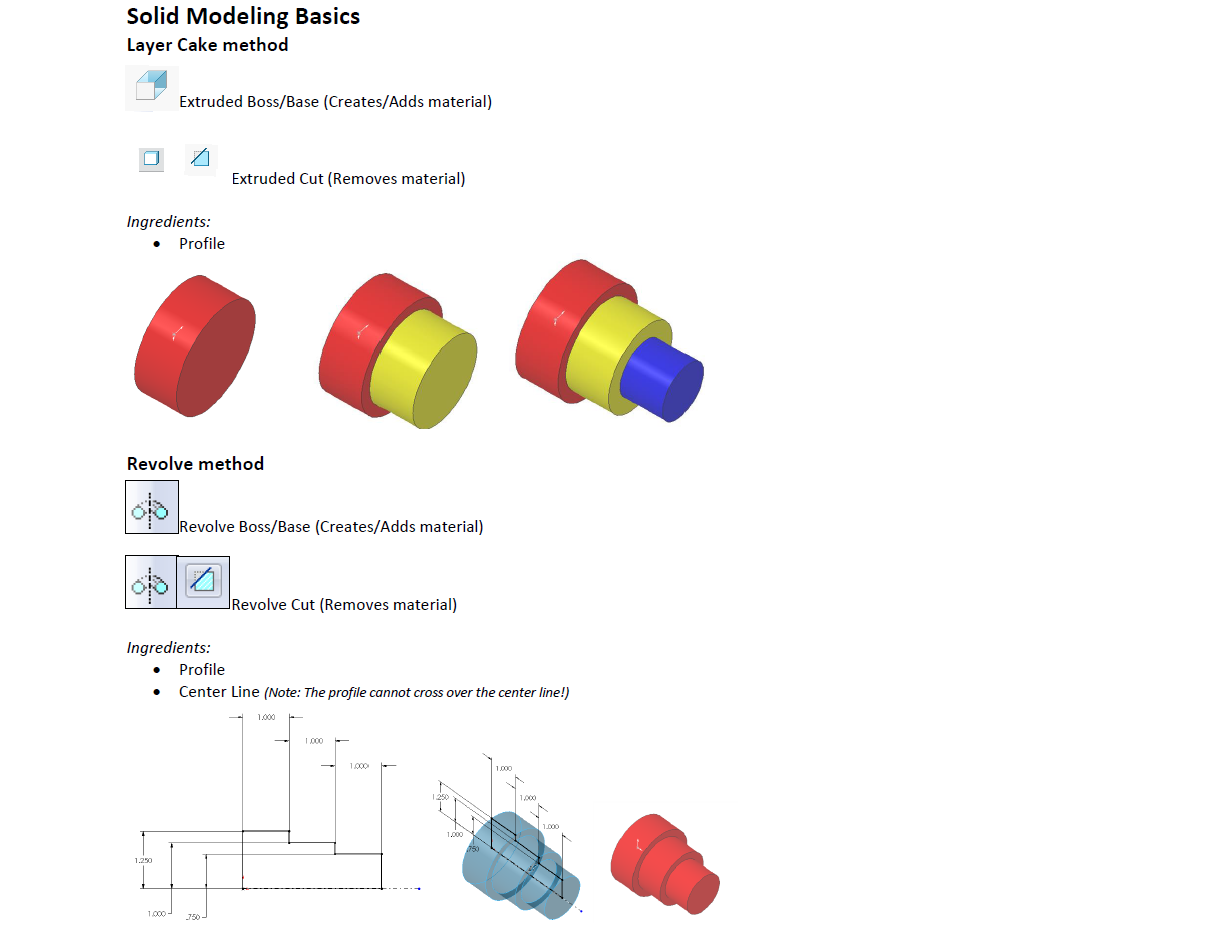 Interface
16